Kurz přežití v malebné přírodě
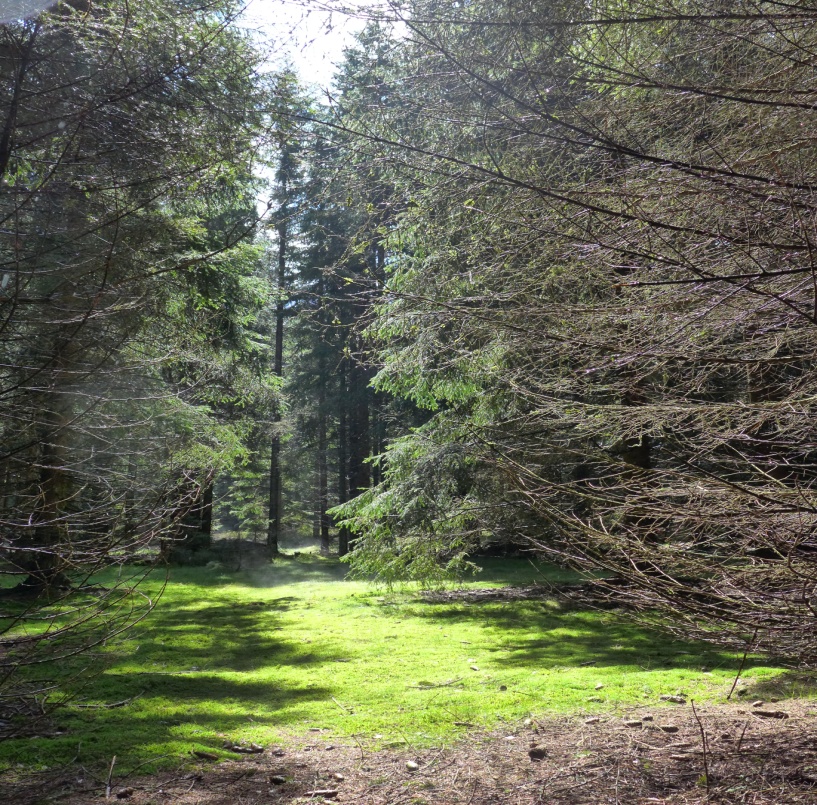 POZNEJ SÁM SEBEPOD VEDENÍM ZKUŠENÝCH INSTRUKTORŮ
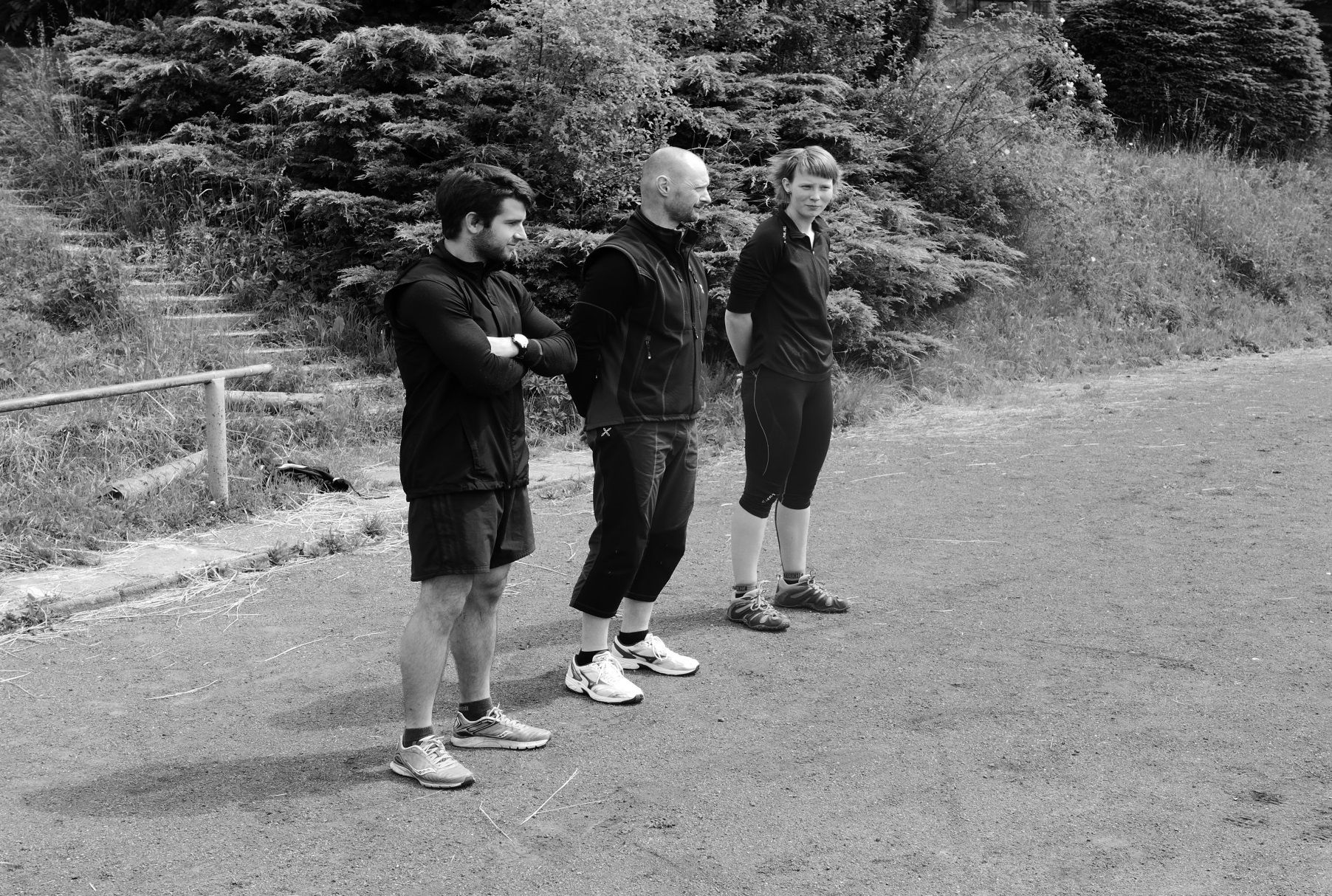 MŮŽEŠ BYDLET VE SVÝM JAK SI USTELEŠ TAK SI TAKY LEHNEŠ!
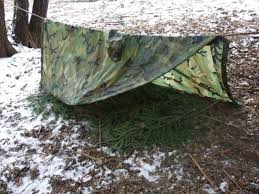 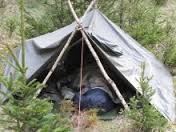 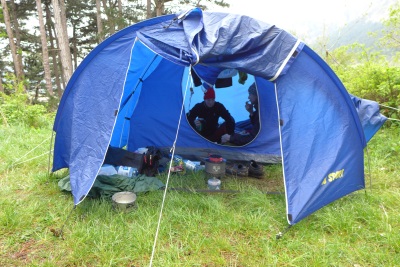 NAUČÍŠ SE NOVÝM DOVEDNOSTEM !
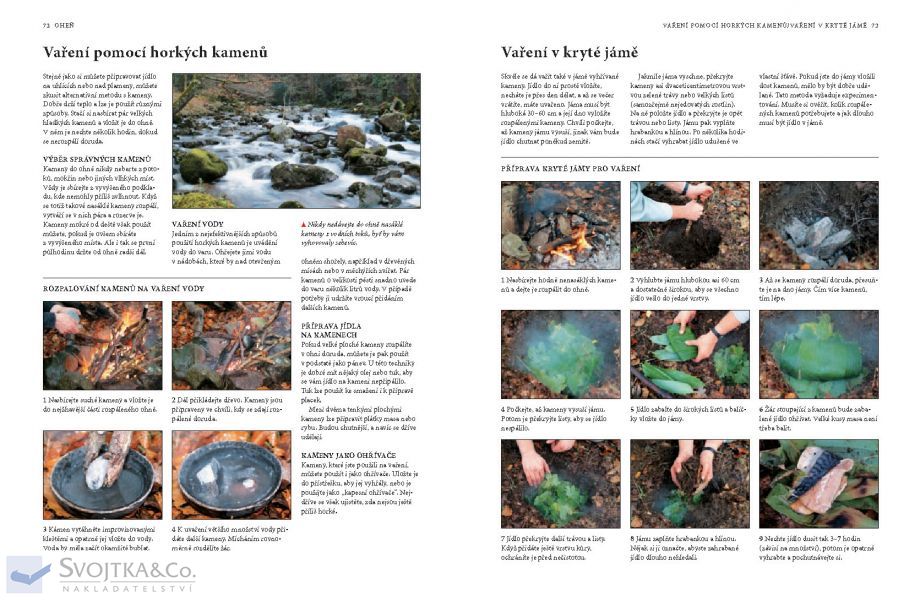 KDYŽ MÁŠ HLAD, ULOV SI 
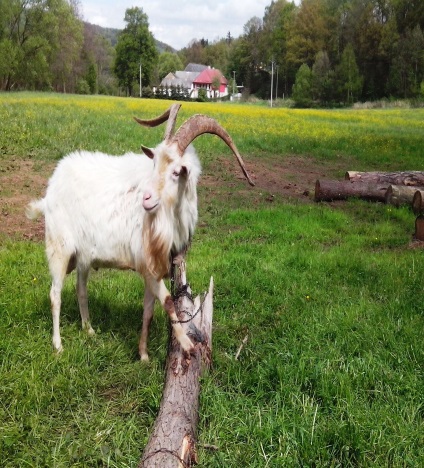 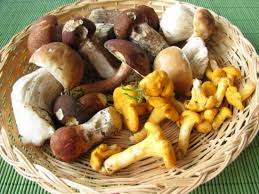 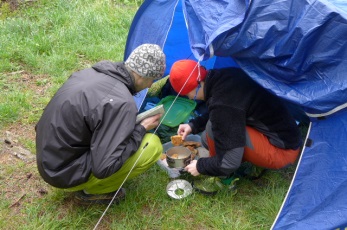 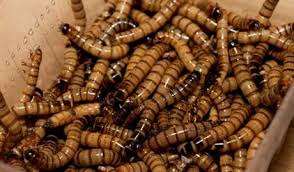 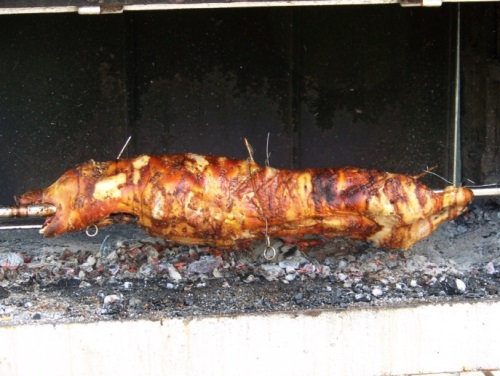 ZAŽIJ NOVÁ DOBRODRUŽSTVÍ !